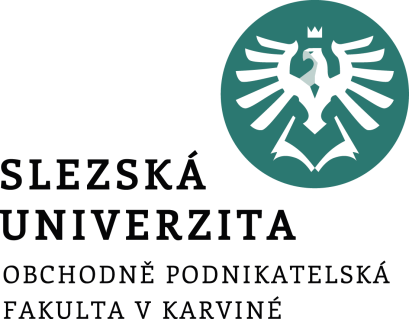 Information ManagementINMNAINMINMNAINMK
Úvodní informace a požadavky na absolvování
Ing. Radim Dolák, Ph.D.
Obecné informace o předmětu – prezenční studium
12 x seminář // 90 minut
Semináře budou zaměřeny na praktické ukázky a samostatnou práci studentů.
Po 13:55–15:30 A318

12 x přednáška // 45 minut
Přednášky budou zaměřeny na teoretické znalosti, které budou součástí průběžného testu i zkoušky.
Po 15:35–16:20 A318



Poznámka:
V případě uzavření univerzity z epidemiologických důvodů bude výuka probíhat online prostřednictvím aplikace MS TEAMS.
Obecné informace o předmětu – kombinované studium
3x tutoriál 90 minut dle rozvrhové akce v IS SLU:
Čt 15. 10. 15:35–17:10 A216 
Čt 12. 11. 15:35–17:10 A216 
Čt  3. 12. 15:35–17:10 A216


Poznámka:
V případě uzavření univerzity z epidemiologických důvodů bude výuka probíhat online prostřednictvím aplikace MS TEAMS.
Obecné informace o předmětu – obsah kurzu
1. Information management 
2. Data, information and knowledge
3. Information support 
4. Documents 
5. Sources of information, acquisition, searching and managing of information
6. Organizational information strategies, ICT management models and information systems in organizations
7. ICT and innovation as a boost to improving business performance	
8. Trends in current information management
Požadavky na absolvování kurzu
1) Průběžný online test přes IS SLU – 20 bodů 
2) Seminární práce odevzdaná do 20.12.2020 přes IS SLU – Odevzdávárna– 20 bodů 
3) Závěrečná písemná zkouška na univerzitě – 60 bodů
Hodnocení:
A   94 -100 b.
B   85 - 93b.
C   77 - 84 b.
D   69 – 76 b.
E   60 - 68 b.
F    0 - 59 b.
Nebude se vyžadovat pro splnění studijních povinností minimální docházka na semináře stanovená v sylabech.
Poznámka:
V případě uzavření univerzity z epidemiologických důvodů proběhne závěrečná písemná zkouška formou online testu přes IS SLU.
Výukové materiály
IS SLU: 
prezenční forma studia:
https://is.slu.cz/auth/el/opf/zima2020/INMNAINM/um/

kombinovaná forma studia:
https://is.slu.cz/auth/el/opf/zima2020/INMNAINMK/um/
Kontakty
Ing. Radim Dolák, Ph.D.
dolak@opf.slu.cz
A405

Konzultační hodiny pro období výuky v zimním semestru:
Pondělí: 13:00-14:00
Úterý: 14:45-16:15, 18:00-18:30